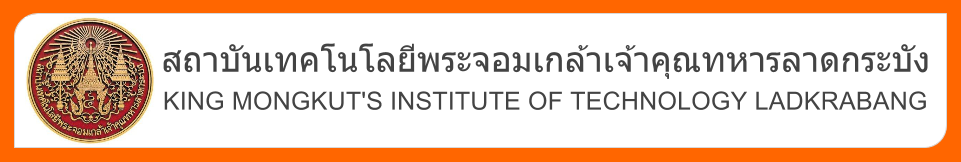 ระเบียบวาระการประชุมคณะกรรมการบริหารความเสี่ยงระดับสถาบันครั้งที่  2 / 2556ในวันอังคารที่  22  ตุลาคม  พ.ศ.2556เริ่มเวลา  10.00 น.ณ ห้องสุพรรณิการ์ (ห้อง 606) ชั้น 6
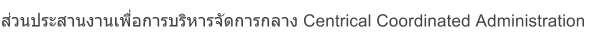 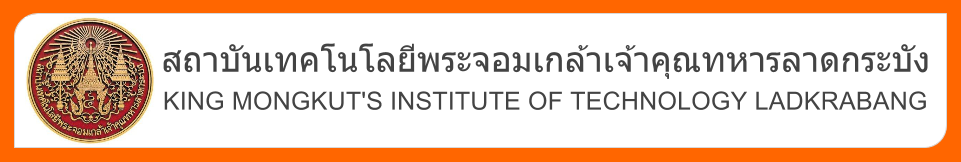 ระเบียบวาระที่  1   เรื่องแจ้งเพื่อทราบ         1.1 การแต่งตั้งที่ปรึกษาด้านการบริหาร   ความเสี่ยงของสถาบัน (เพิ่มเติม)  ตามคำสั่ง   สภาสถาบันเทคโนโลยีพระจอมเกล้าเจ้าคุณทหาร   ลาดกระบัง ที่ 009/2556
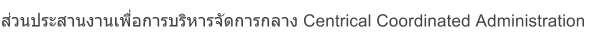 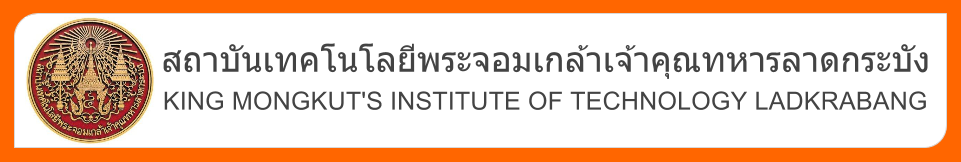 (ต่อ)ระเบียบวาระที่  1   เรื่องแจ้งเพื่อทราบ         1.2 รายงานผลการดำเนินงานบริหารความเสี่ยงของสถาบัน ประจำปีงบประมาณ 2556 รอบระยะเวลา 6 เดือน  (เดือนตุลาคม 2555 – เดือนมีนาคม 2556) ตามมติสภาสถาบันเทคโนโลยีพระจอมเกล้าเจ้าคุณทหารลาดกระบัง  ครั้งที่ 7/2556  เมื่อวันพุธที่ 31 กรกฎาคม 2556
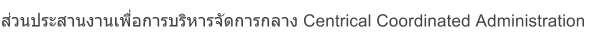 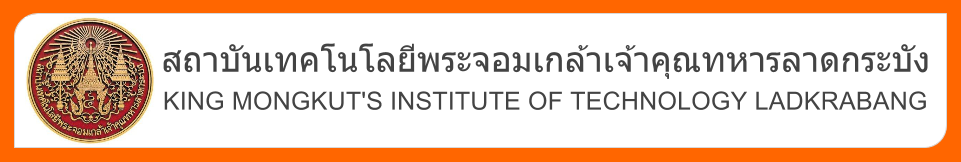 ระเบียบวาระที่  2 รับรองรายงานการประชุมคณะกรรมการบริหารความเสี่ยงระดับสถาบัน    ครั้งที่  1/2556 เมื่อวันจันทร์ที่  27  พฤษภาคม  2556
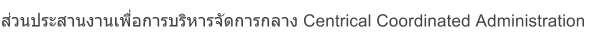 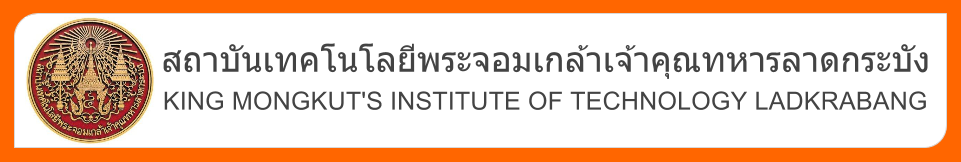 ระเบียบวาระที่  3   เรื่องสืบเนื่อง3.1  ผลสรุปแผนบริหารจัดการเพื่อลดความเสี่ยงระดับความเสี่ยงสูง– สูงมาก                                ประจำปีงบประมาณ 2556มี 4 หน่วยงาน ดังนี้
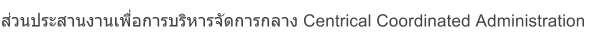 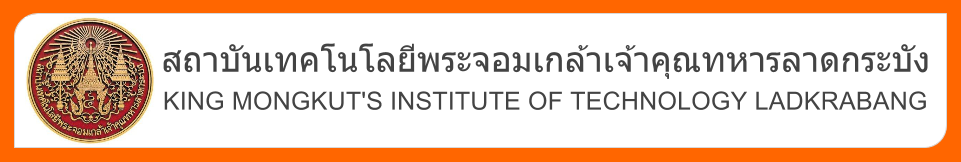 (ต่อ) ระเบียบวาระที่  3   เรื่องสืบเนื่อง    คงเหลือ 2 หน่วยงานที่ของบประมาณสนับสนุนจากส่วนกลาง  ปัจจุบันลดความเสี่ยงได้แล้วโดยใช้งบประมาณของหน่วยงานตนเอง คือ1.สำนักส่งเสริมและบริการวิชาการพระจอมเกล้าลาดกระบัง             เดิมตั้งงบประมาณไว้  1,700,000 บาท 2.วิทยาลัยนวัตกรรมการจัดการข้อมูล          เดิมตั้งงบประมาณไว้  1,100,000 บาท
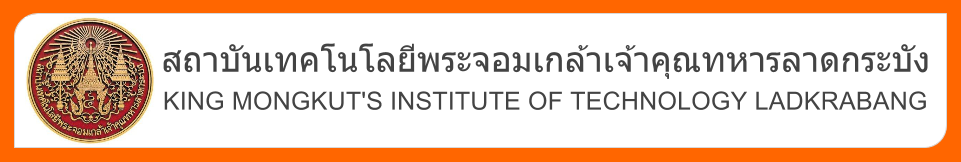 (ต่อ) ระเบียบวาระที่  3   เรื่องสืบเนื่อง    หน่วยงานที่ขอเงินสนับสนุนจากส่วนกลาง และความเสี่ยงยังคงอยู่ มี 2 หน่วยงานคือ   1. คณะอุตสาหกรรมเกษตร             ตั้งงบฯ ไว้ 3,600,000 บาท   2. คณะครุศาสตร์อุตสาหกรรม             ตั้งงบฯ ไว้ 20,000,000 บาท
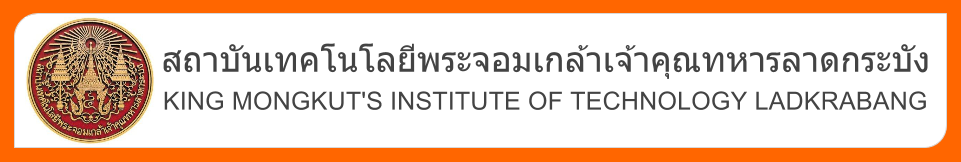 ระเบียบวาระที่  4  เรื่องเสนอเพื่อพิจารณา          รายงานผลการติดตามประเมินผลและการปรับปรุงการควบคุมภายใน หรือ ERM-05 รอบระยะเวลา 12 เดือน ประจำปีงบประมาณ 2556
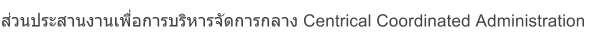 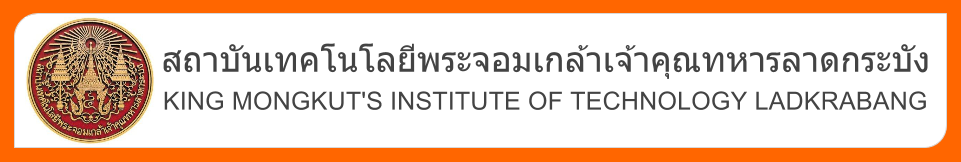 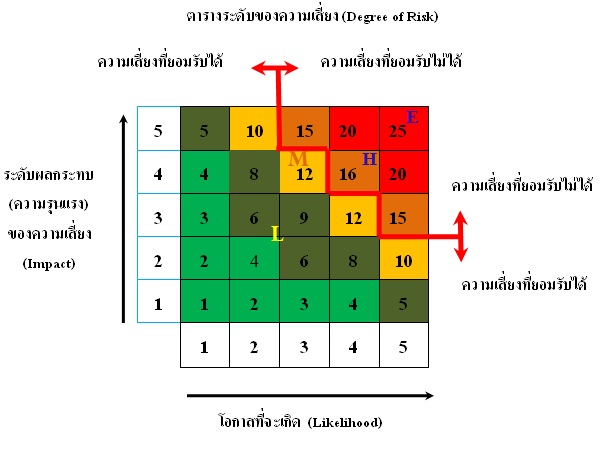 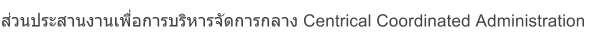 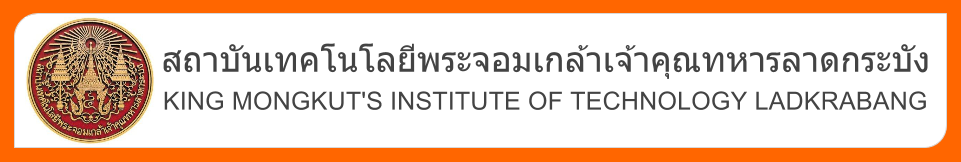 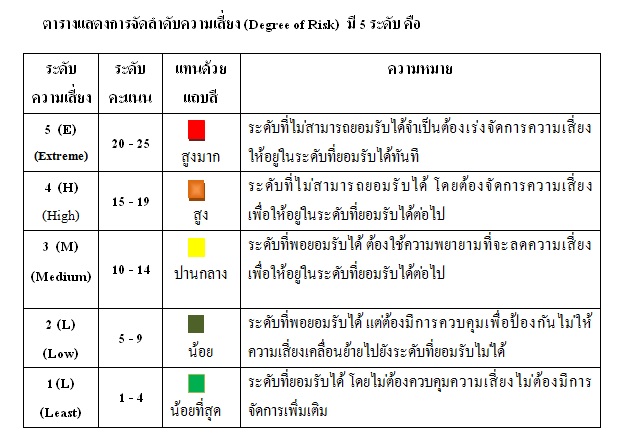 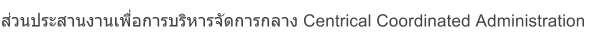 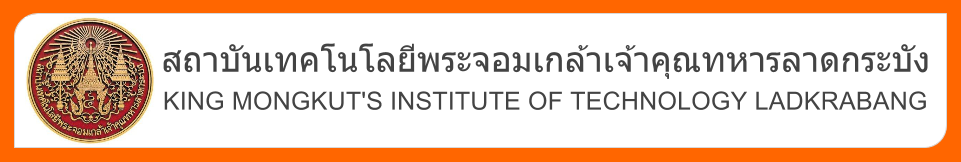 (ต่อ)ระเบียบวาระที่  4   เรื่องเสนอเพื่อพิจารณา        เมื่อจำแนกเป็นรายด้านพบความเสี่ยงของส่วนงานวิชาการ ส่วนงานอื่นสำนักงานสภาสถาบัน และสำนักงานอธิการบดี
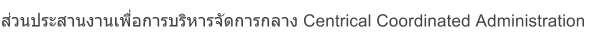 ภาพรวมจำนวนความเสี่ยงในแต่ละด้านของสถาบัน รอบ 12 เดือน ปีงบประมาณ 2556
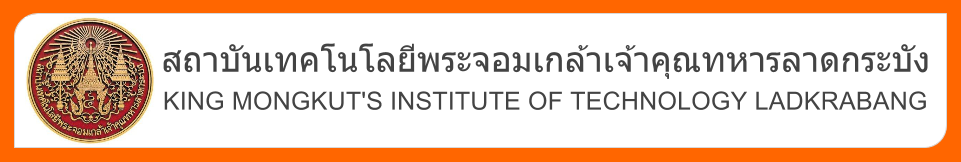 (ต่อ)ระเบียบวาระที่  4   เรื่องเสนอเพื่อพิจารณา        พบระดับความเสี่ยงก่อน และ หลังการจัดการ ของส่วนงานวิชาการ  ส่วนงานอื่น สำนักงานสภาสถาบัน  และสำนักงานอธิการบดี
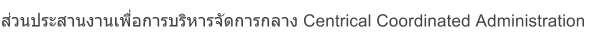 เปรียบเทียบระดับความเสี่ยงก่อนและหลังการจัดการ
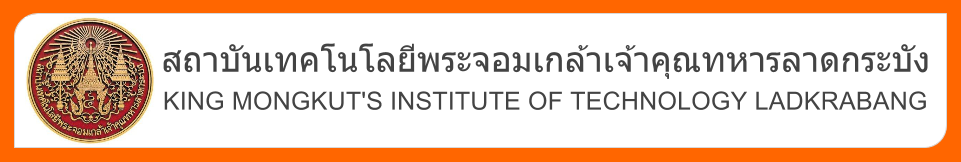 (ต่อ)ระเบียบวาระที่  4   เรื่องเสนอเพื่อพิจารณา               คงเหลือความเสี่ยงระดับสูง(4) – สูงมาก(5) ของส่วนงานวิชาการ  ส่วนงานอื่น สำนักงานสภาสถาบัน  และสำนักงานอธิการบดี
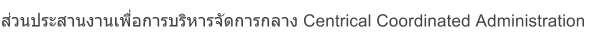 ปี 2556 รอบ 12 เดือนคงเหลือความเสี่ยงระดับสูง 7 ตัว และระดับสูงมาก 4 ตัว
ด้านกลยุทธ์ของวิทยาลัยนวัตกรรมการจัดการข้อมูล คงเหลือความเสี่ยงระดับสูง(4)
ด้านกลยุทธ์ของวิทยาลัยนานาชาติ  คงเหลือความเสี่ยงระดับสูง(4)
ด้านกลยุทธ์ของคณะเทคโนโลยีสารสนเทศ  คงเหลือความเสี่ยงระดับสูง(4)
ด้านนโยบาย/กฎหมาย/ระเบียบ/ข้อบังคับของคณะวิทยาศาสตร์ คงเหลือความเสี่ยงระดับสูง(4)
ด้านนโยบาย/กฎหมาย/ระเบียบ/ข้อบังคับของสำนักงานสภาสถาบัน คงเหลือความเสี่ยงระดับสูงมาก(5)
ด้านการเงินของคณะเทคโนโลยีสารสนเทศ  คงเหลือความเสี่ยงระดับสูง(4)
ด้านการปฏิบัติงานของสำนักทะเบียนและประมวลผล  คงเหลือความเสี่ยงระดับสูงมาก(5)
ด้านการปฏิบัติงานของส่วนบริหารวิชาการและวิจัย  คงเหลือความเสี่ยงระดับสูงมาก(5)
ด้านการปฏิบัติงานของส่วนบริหารวิชาการและวิจัย  คงเหลือความเสี่ยงระดับสูงมาก(5)
ด้านการปฏิบัติงานของส่วนบริหารทรัพยากรบุคคล  คงเหลือความเสี่ยงระดับสูง(4)
ด้านสุขภาพของส่วนกิจการนักศึกษา  คงเหลือความเสี่ยงระดับสูง(4)
การประเมินผลการควบคุมความเสี่ยงของสถาบัน
ผลการดำเนินการและระยะเวลาดำเนินการความเสี่ยงของสถาบัน
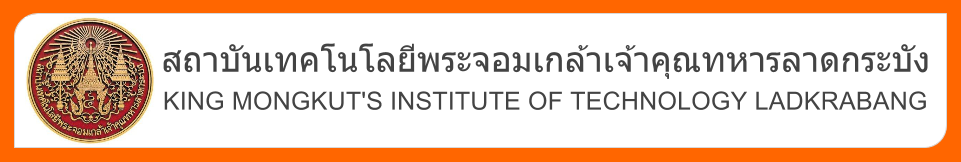 ระเบียบวาระที่  5 เรื่องอื่นๆ (ถ้ามี)
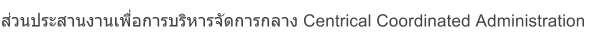 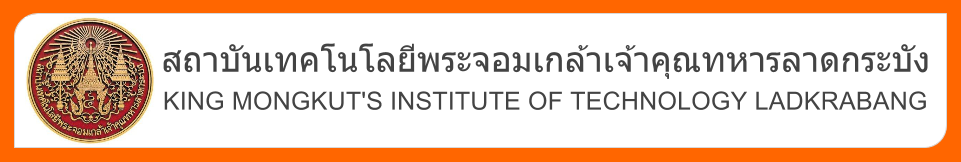 “If we can measure Risk, we canmake no Risk”
http://www.cca.kmitl.ac.th
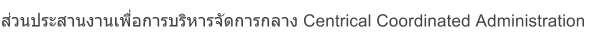